STOMACH
Dr Reshmy K.R
Professor
Dept.of Physiology
SKHMC
STOMACH
Hollow organ situated just below the diaphragm on the left side in the abdominal cavity.

volume  at empty  -50ml

expand upto 1-1.5 litres of solids and liquids.
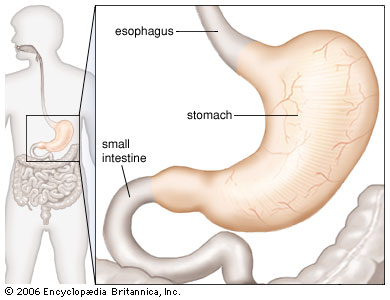 Parts of the stomach
Cardiac region
Fundus
Body or Corpus
Pyloric
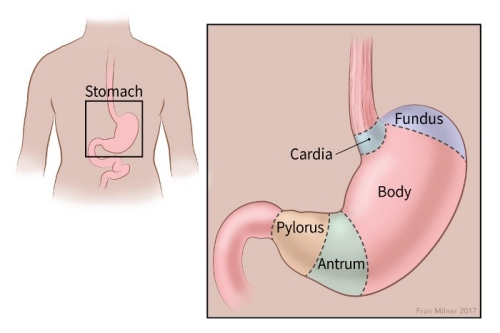 Structure of wall of stomach
Outer serous layer
Muscular coat
Submucus  layer
Inner mucus layer
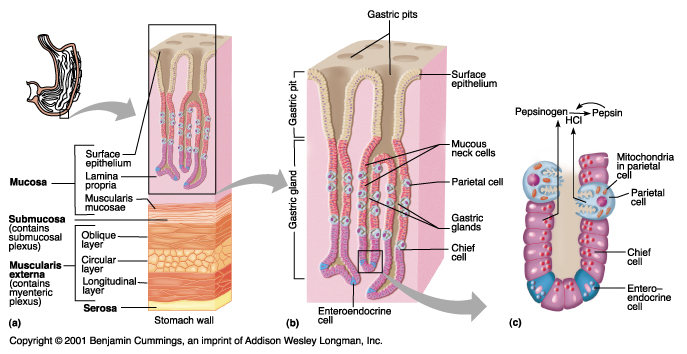 Classification of glands of stomach
Fundus glands- in fundus & body of stomach
Pyloric glands-pyloric part of stomach
Cardiac glands-cardiac region of stomach
Structure of Gastric glands
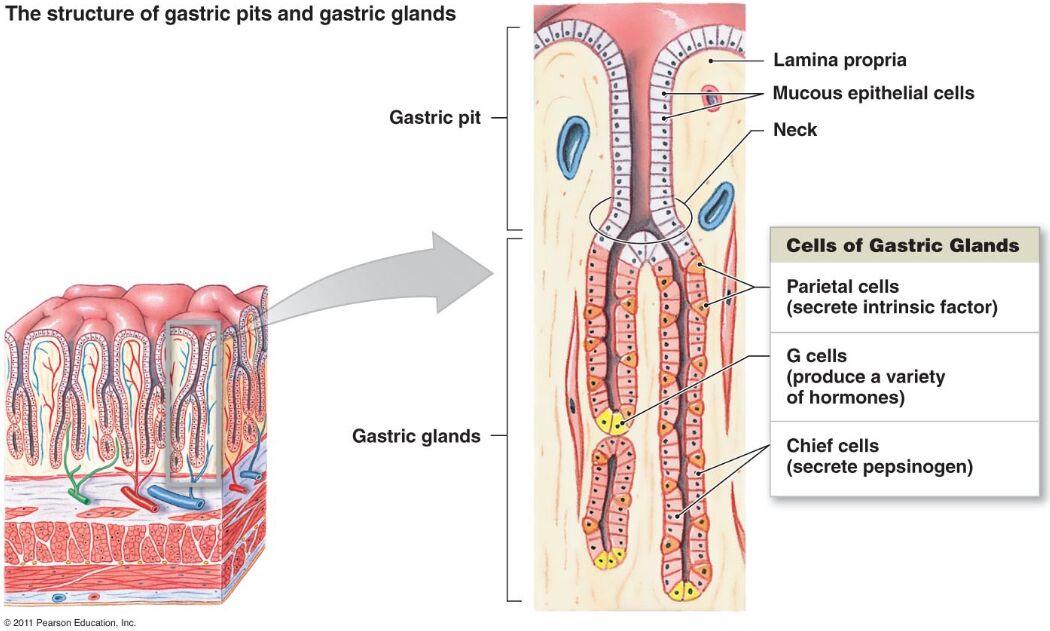 Chief cells/pepsinogen cells- secrete pepsinogen, rennin, gelatinase

Parietal cells/oxyntic cells-secrete Hcl, Intrinsic factor of Castle
      - presence of Canaliculi
empty their secretions into the lumen of the gland through these canaliculi

Mucus neck cells secrete  mucin
Gastric pits
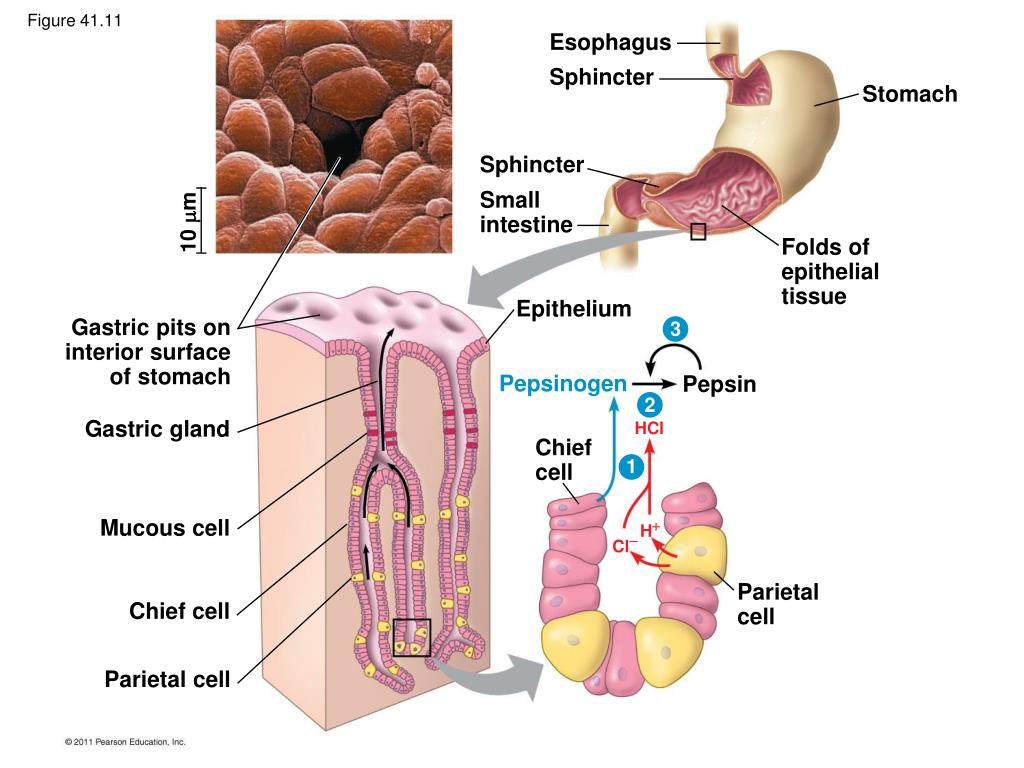 Functions of gastric glands
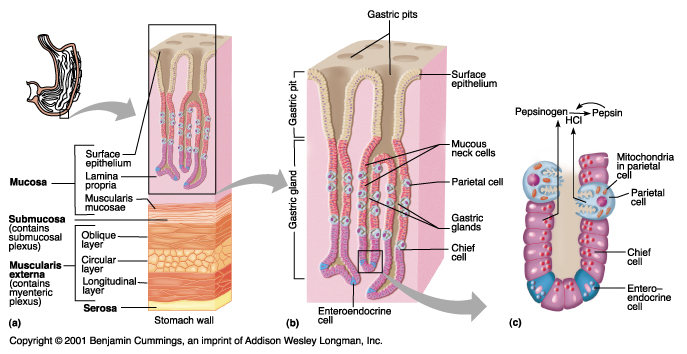 Mechanism of secretion of HCL
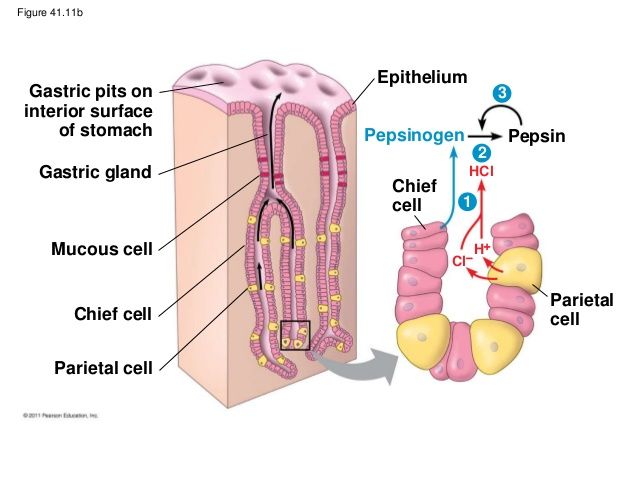 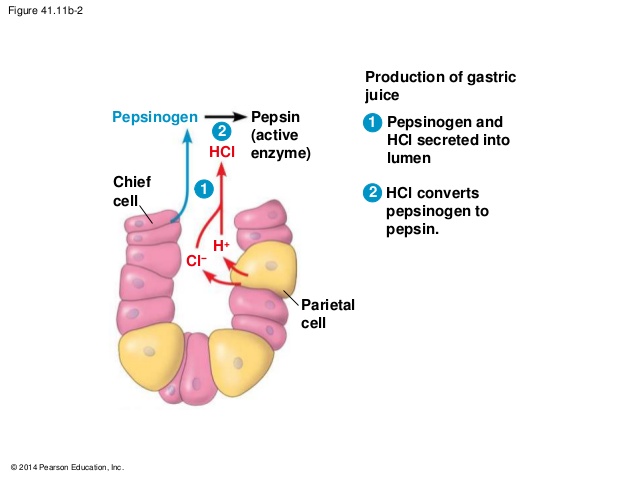 Functions of stomach
Storage function
 Mechanical function
 Digestive function
 Protective function
 Hemopoietic function
 Excretory function
properties & composition
Gastric Juice is the mixture of secretions from different glands of the stomach
                                                          Properties
volume -1200-1500ml
reaction highly acidic
pH- 0.9-1.2 due to the presence of Hcl
Sp.g-1.002-1.004
Composition

                   Gastric Juice

          
          Water 99.5%   solids  0.5%


                     organic           Inorganic 
                         
Enzymes, mucus, Intrinsic factor
Inorganic solids

sodium
calcium
potassium
chloride
bicarbonate
phosphate 
sulfate
Gastric enzymes

Pepsin- Proteolytic enzyme
Rennin
Gastric Lipase
Gelatinase
Urase
Functions of Gastric Juice
1.Digestive function

                     Pepsin
   Proteins                      proteoses, peptones , polypeptides


                  gastric lipase
   Lipids                              Fatty acids& Glycerol

   Gelatinase  acts on gelatin
   Urase   acts on urea produces ammonia
2. Hemopoietic function - Intrinsic factor helps in the absorption of Vitamin B12. Deficiency leads to Pernicious anemia
 
3.Protective function   - mucus lubricates the gastric mucosa , protect from irritation 
-prevents the digestive action of pepsin on the wall of the stomach 

-acid combining power, mucus protects the gastric mucosa from Hcl

4.Functions of Hcl
-actvates pepsinogen to pepsin
-bacteriolytic action
-acidity of the chyme causes release of hormones secretin & cholecystokinin
-medium for the cation of enzymes
reference


2001  Benjamin Cummings an imprint of Addisons Wesley Longmans Inc
https://www.slideserve.com/orly/animal-nutrition
https://courses.lumenlearning.com/suny-ap2/chapter/the-stomach/




   







                                                                                     THANK YOU